Мастер-класс по изготовлению пальчикового театра «Три медведя»
из опыта работы воспитателя МБДОУ д/с №3 
Горбачевой Е.А.
1
Разогреваем торцевой гаечный ключ на огне, и проделываем отверстие в нижней части киндер-яйца.
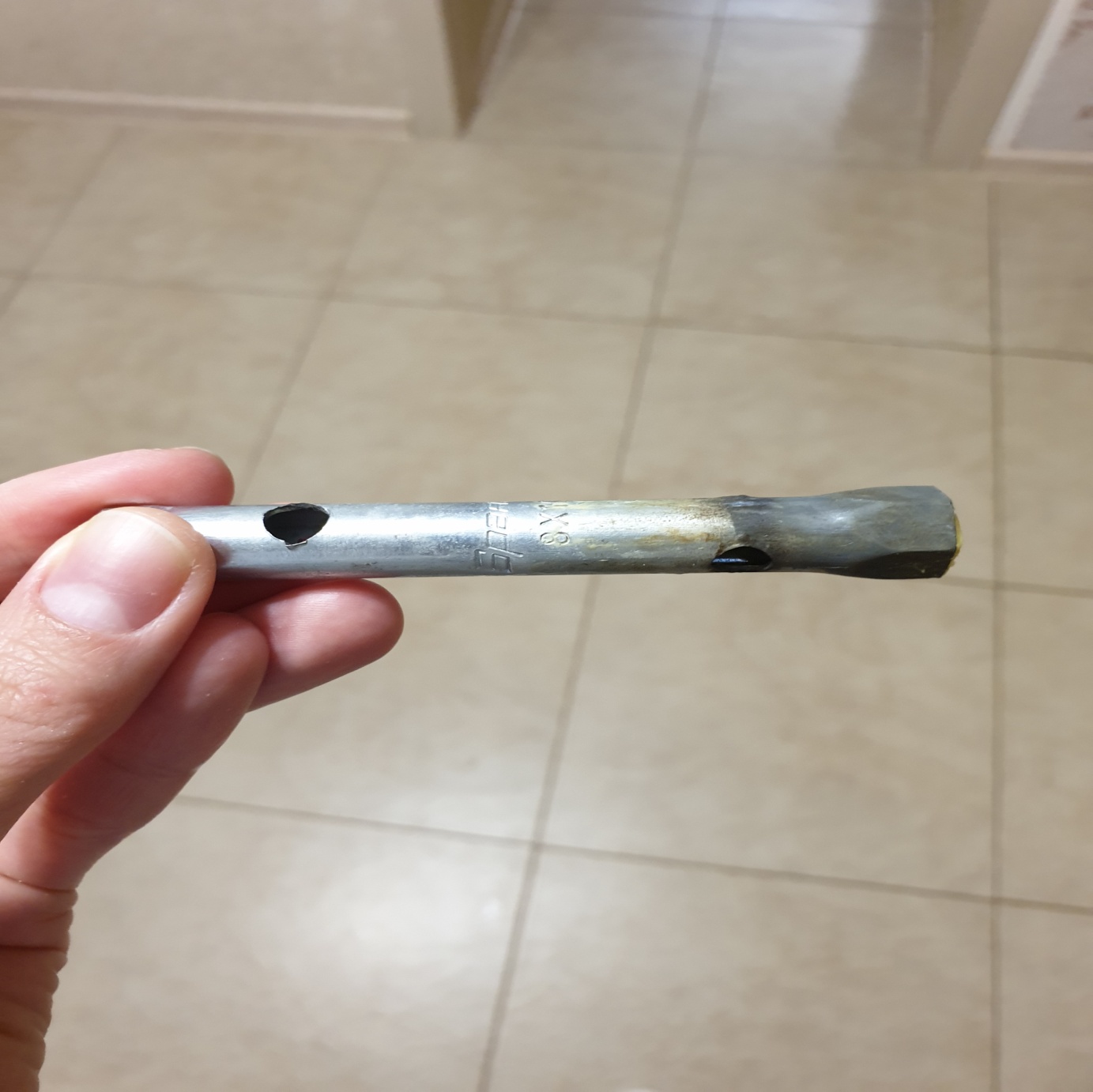 2
Заготовка киндер-яйцо
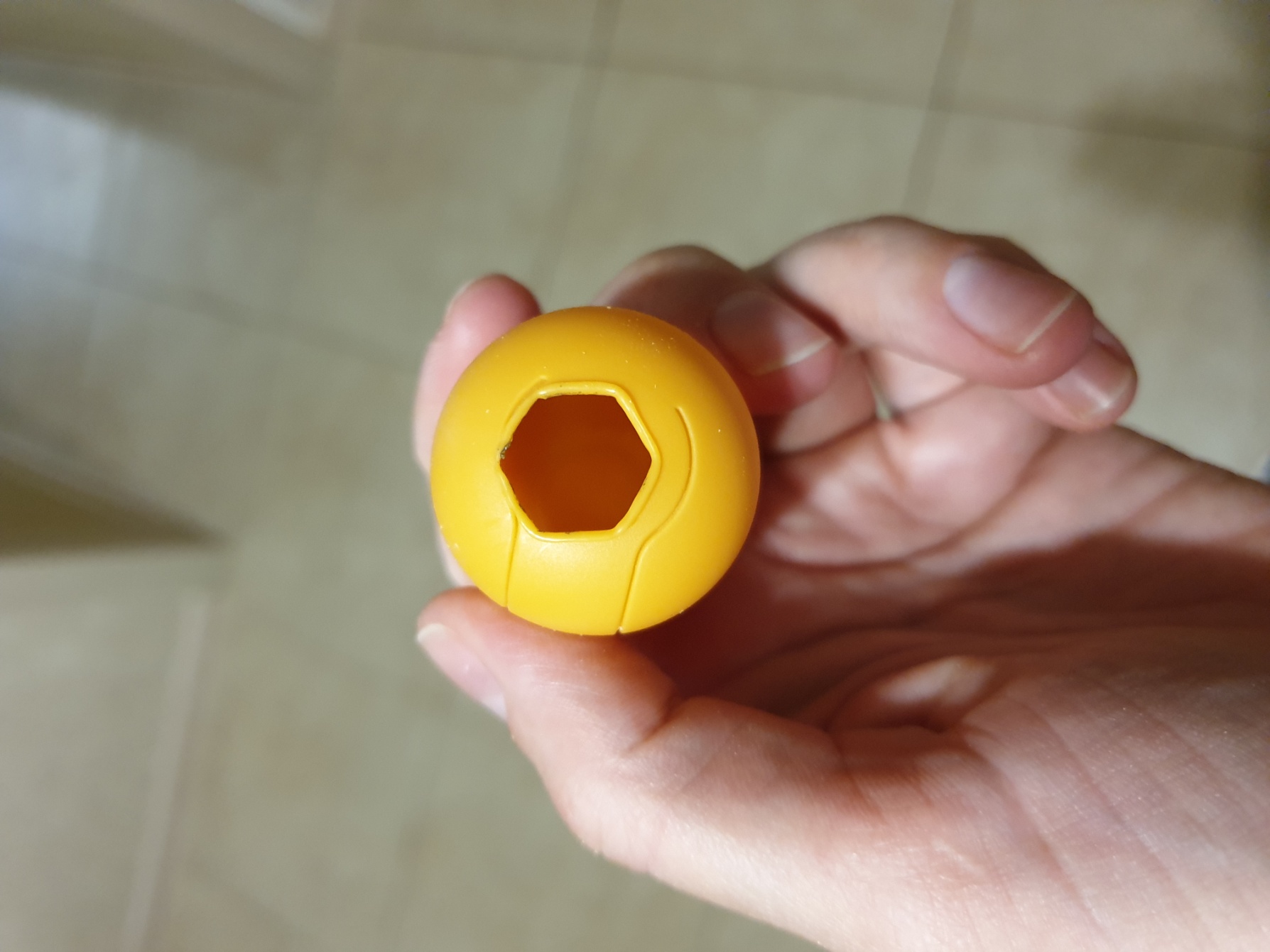 3
Из предложенных картинок-заготовок сказочных героев выберите нужные. Вырежьте героев в произвольной форме для дальнейшего оклеивания скотчем.
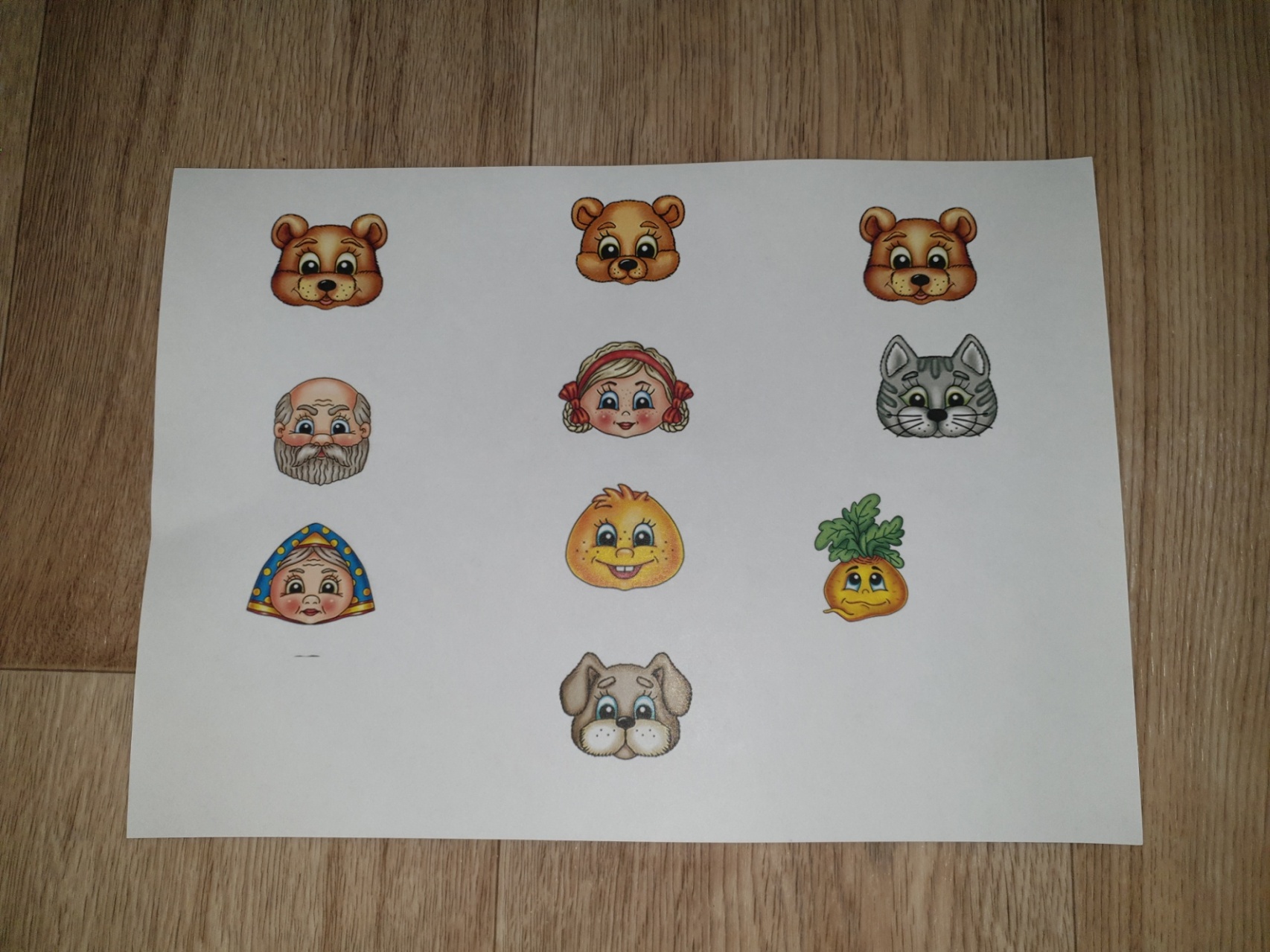 4
Обклеиваем картинки с обоих сторон прозрачным скотчем.
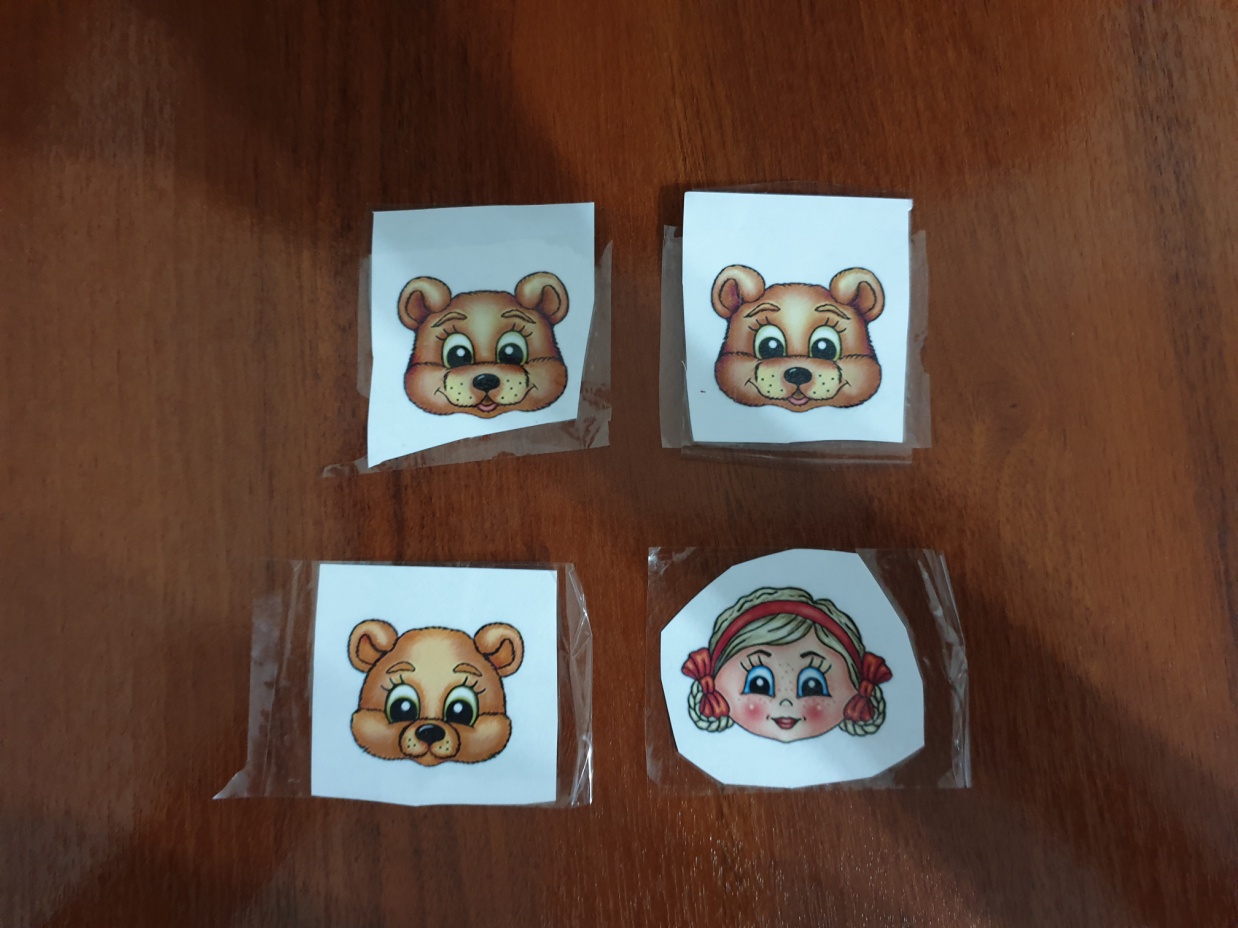 5
Вырезаем обклеенные картинки героев по контуру рисунка.
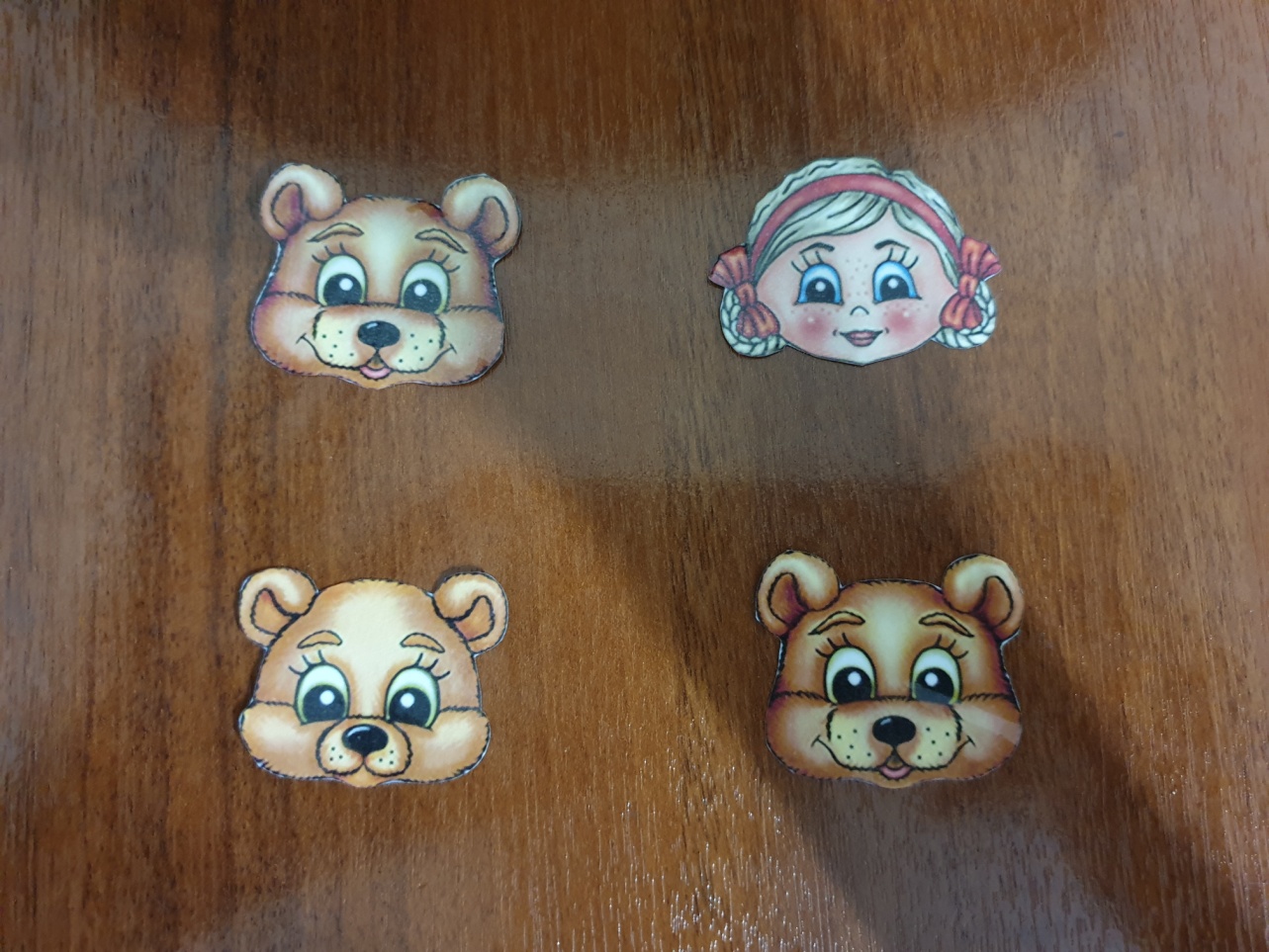 6
На яйца - киндер с помощью двухстороннего скотча (клеевого пистолета) приклеиваем готовые картинки сказочных героев.
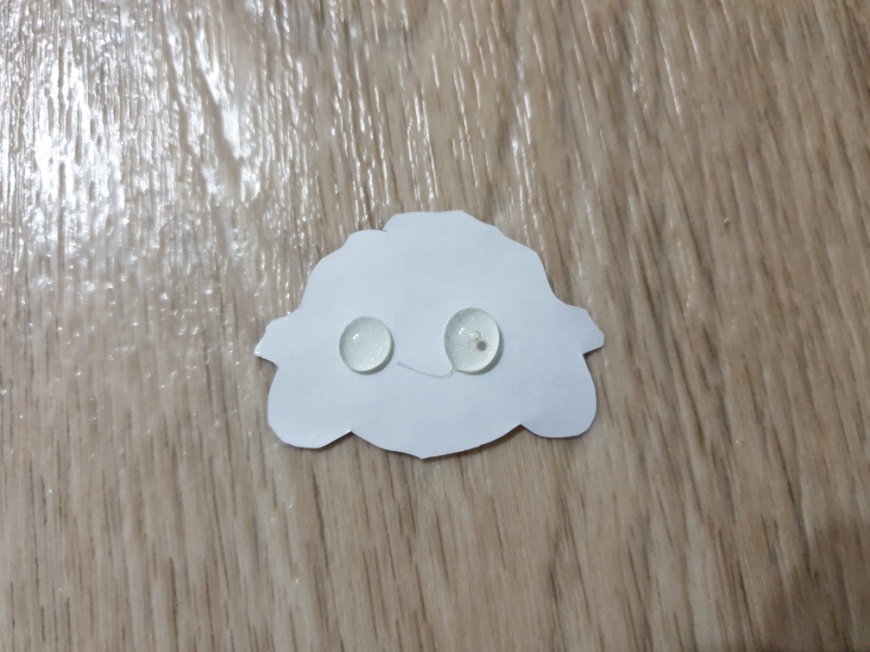 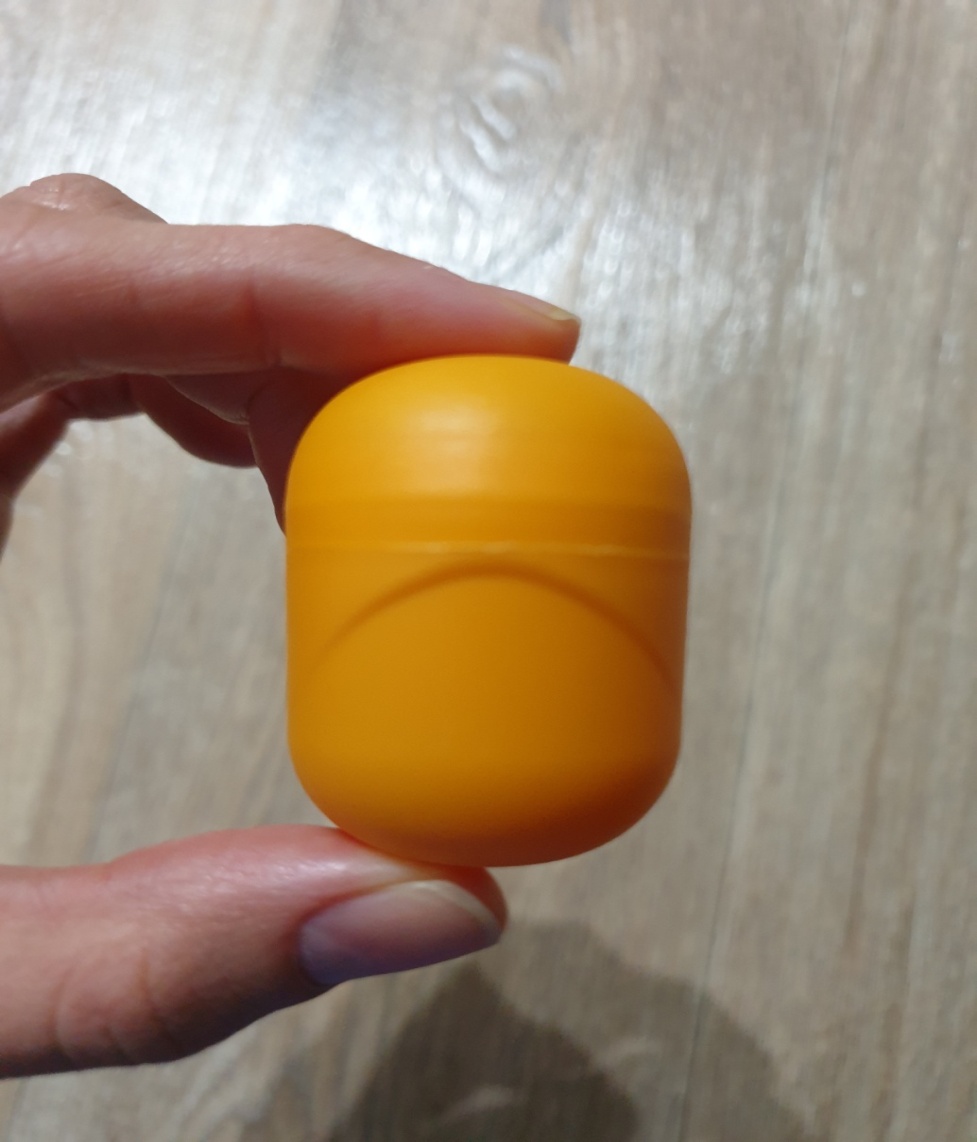 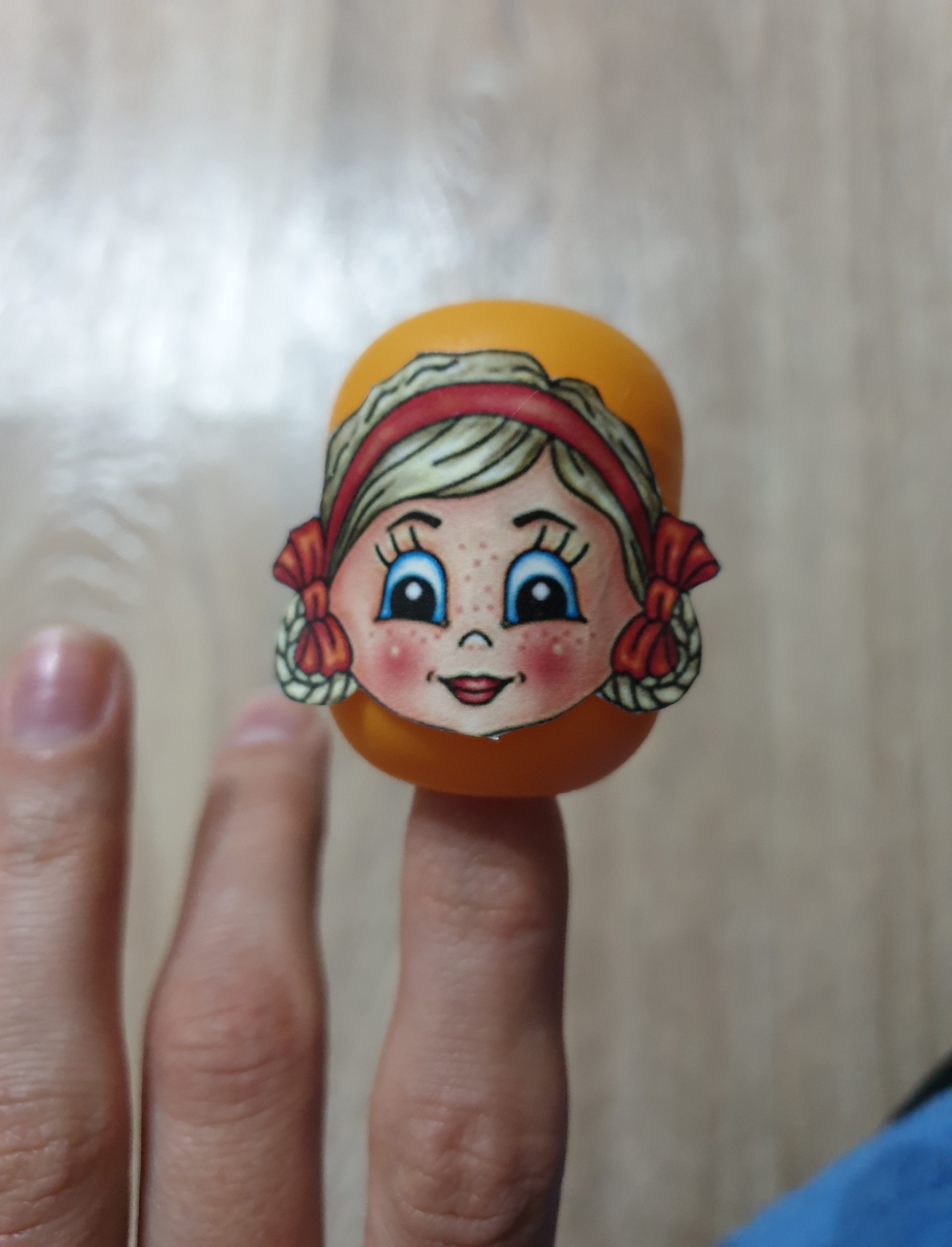 7
Готовый пальчиковый театр «Три медведя».
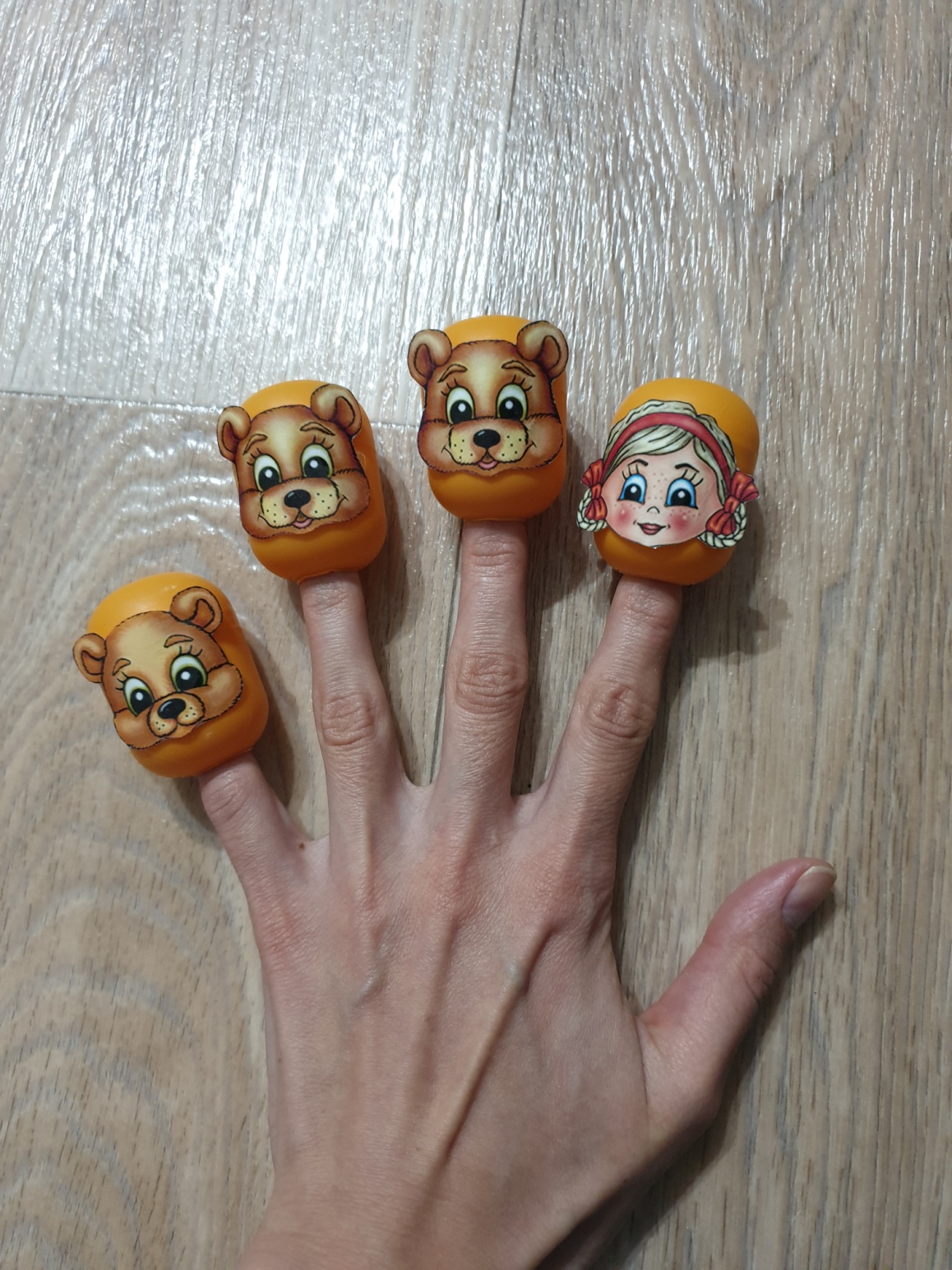 8
Спасибо за внимание!!!
9